COM337 Computer Graphics
Animation and Interaction
Introduction
Our examples until now were all static
We described a scene, sent data to GPU and rendered
Most real applications require user interaction and dynamically changing output
Now, we will look at 
creating animation, and 
user interaction
Animation
We want to display a square that rotates
One option is to 
generate new vertex data after each rotation, 
send these to the GPU each time, and 
redraw
This is not very efficient because we send data from CPU to GPU for each frame
Instead, we will have a recursive render function
The Rotating Square
The Rotating Square
The Rotating Square
Vertex Shader
attribute vec4 vPosition;
uniform float theta;

void main() {
	gl_Position.x = -sin(theta) * vPosition.x + 			cos(theta) * vPosition.y;
	gl_Position.y = sin(theta) * vPosition.y + 			cos(theta) * vPosition.x;
	gl_Position.z = 0.0;
	gl_Position.w = 1.0;
}
The Rotating Square
New Render Function
function render() {
	gl.clear(gl.COLOR_BUFFER_BIT);
	theta += 0.1;
	gl.uniform1f(thetaLoc, theta);
	gl.drawArrays(gl.TRIANGLE_STRIP, 0, 4);

	render();
}
The Rotating Square
The render function recursively calls itself infinitely and changes theta but we won’t see that change on screen
Single Buffer vs. Double Buffer
If there is a single color buffer, we will be both displaying it and changing it 
This may cause undesired displays
Because of this, we use double buffering
2 color buffers (front and back)
Front buffer is displayed while changes are made to the back buffer
When we finish changes and want to update display, we swap buffers
Buffer Swap
We can swap buffers 
Using timers, or 
Using requestAnimFrame function
Timers allow us to call the render function repeatedly with a specific interval in milliseconds
setInterval(render, 16)
0 ms as a parameter cause it to be executed as fast as possible
Buffer Swap
requestAnimFrame function
	function render() {
		gl.clear(gl.COLOR_BUFFER_BIT);
		theta += 0.1;
		gl.uniform1f(thetaLoc, theta);
		gl.drawArrays(gl.TRIANGLE_STRIP, 0, 4);
		requestAnimFrame(render);
	}
Buffer Swap
function render() {
	setTimeout(function() {
		requestAnimFrame(render);
		gl.clear(gl.COLOR_BUFFER_BIT);
		theta += 0.1;
		gl.uniform1f(thetaLoc, theta);
		gl.drawArrays(gl.TRIANGLE_STRIP, 0, 4);
	}, 100);
}
Interaction
OpenGL and WebGL do not support interaction directly for portability reasons
For OpenGL to work in different environments, window and input functions are not included in the API 
For desktop OpenGL, you need to use extra libraries such as GLUT (inter-platform), GLW (windows), GLX (x server), … 
For WebGL, we will make use of the facilities of HTML, browser, and Javascript.
Input Devices
We can think about input devices in 2 different ways: 
As physical devices, or 
As logical devices (what they do from the program’s perspective, i.e., their interface with the program)
Consider the following 
int x; 
cin >> x; 
cout << x;
We expect x to get its value from keyboard and then it is displayed on screen
But, we could arrange it to receive its value from another program and/or write the output to a file.
Even when we use the keyboard and screen, using cin and cout doesn’t require us to know anything about their physical properties
Input Devices
When we output a string of characters using printf in C or cout in C++, the physical output device can be a terminal screen, a printer, or a disk file
So, functions like these actually represent a logical view of the output (or the input) 
For graphical input devices such as a mouse, there are more options. For example, you can use it to 
select a screen location, or 
choose a menu item. 
These will correspond to different logical functions (one gives an (x,y) coordinate pair to the program, but the other gives the identifier of the chosen menu item) 
With the separation of physical and logical view, we can also replace a device without any modification to the program. 
E.g., same program can work with a mouse, a touch screen, or a trackball.
Physical Input Devices
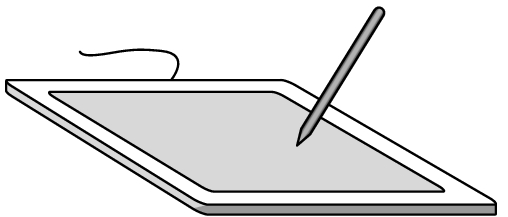 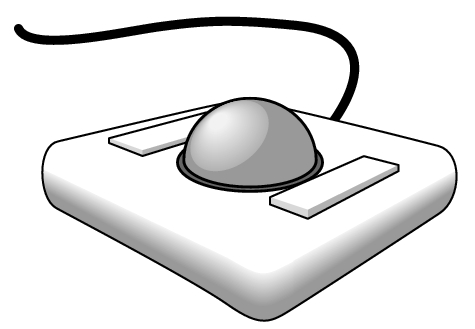 Pointing devices and keyboard devices

Keyboards = codes: ASCII, Unicode, …
Mouse and trackball 
Data tablets, touch pads, and touch screens
Joysticks 
Multidimensional input devices
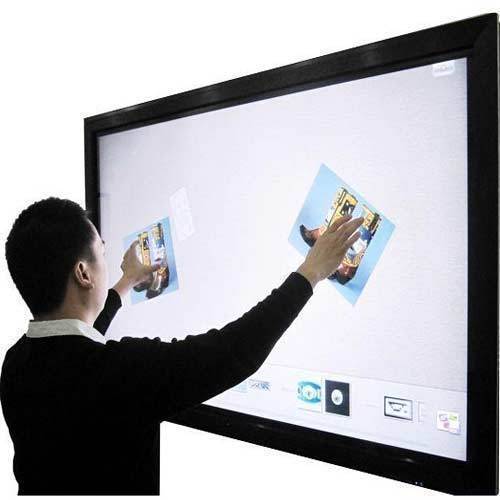 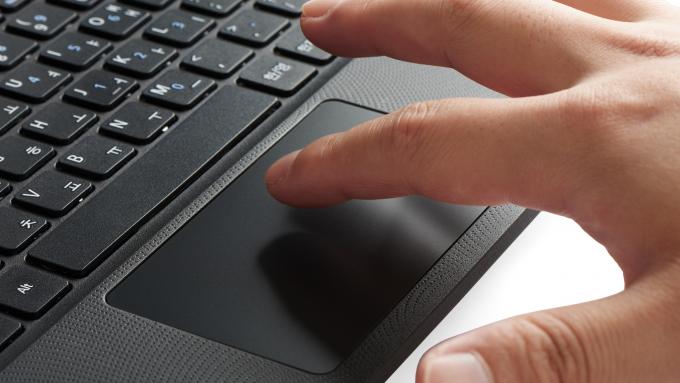 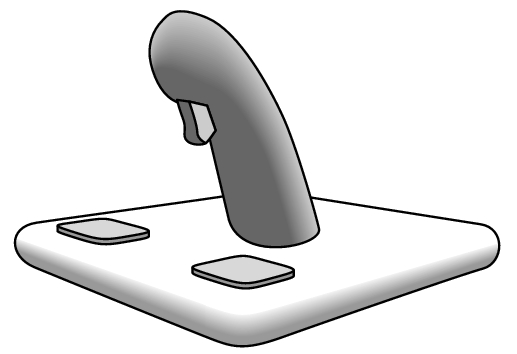 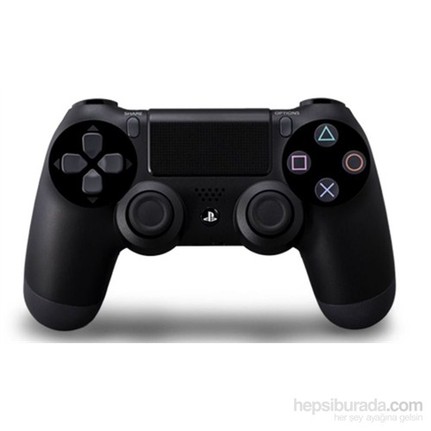 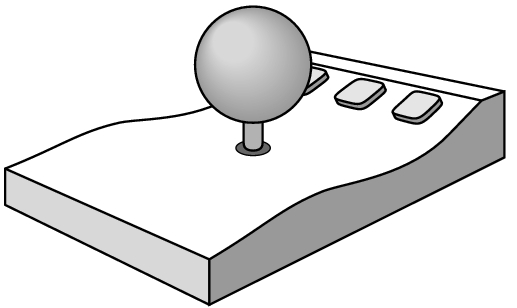 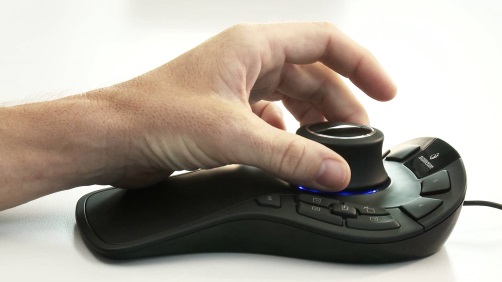 Logical Devices
Measure of a device
Character(s) pressed on keyboard
Position of cursor
Trigger of a device 
Enter key 
Mouse buttons
Application program can get the measure of a device 
In request mode
In sample mode
In event mode
Input Modes
Request mode
Measure not returned until device is triggered (E.g. scanf or cin)
Program waits for (requests) input
User types or brings the cursor to a location in as much time as (s)he wants 
With a certain trigger (Enter key, left click), measure (characters, location) is received by the program
Input Modes
Sample mode
Immediate
As soon as the program reaches the function, measure is returned
E.g., to check the current location of the cursor
In both request and sample modes, inputs other than the one specified are ignored
With both of them, the program guides the user
They are not very useful if we want the user to control the flow of the program
Input Modes
Event mode
Each time a device is triggered, an event is generated
The measure, together with the device identifier is placed in an event queue
The application program can independently observe this queue and take action on or discard the next event
Or, the application can associate a callback function with a certain type of event
Mouse events (moving the mouse and pressing or releasing buttons)
Window events (opening, closing, resizing, minimizing)
Keyboard events (pressing or releasing keys) 
OS or browser events (idle, load)
Programming Event-Driven Input
We will develop examples using callback functions 
We will see various events recognized by WebGL through HTML5
WebGL does not include anything for input, so we use Javascript and HTML for the interaction
An event has a type (e.g., click) and a target (a specific button, mouse)
Each event has a name that is recognized by Javascript (these names also appear as functions that start with on-, such as onload and onclick)
Programming Event-Driven Input
In our examples, we used a load event callback 
window.onload = function init() { … }

The callback functions that we associate with events are also called event listeners or event handlers
Adding a Button
Let’s change the direction of rotation for the rotating square program with a button
First, add a button to the web page with the following HTML code
<button id = "DirectionButton"> 
		Change Rotation Direction
</button>
In the script, we introduce a variable to represent the current direction of rotation
	var direction = true;
And we update the theta according to this value
	theta += (direction ? 0.1 : -0.1);
Adding a Button
Finally, we need to connect with the button and add an event listener with
var myButton = document.getElementById("DirectionButton"); 
myButton.addEventListener("click", 
			function() {direction = !direction;});
or alternatively with
document.getElementById("DirectionButton").onclick =
		function() { direction = !direction; };
or with “mousedown” instead of “click” in either case
Adding a Button
Clicking any button will work with the previous program because we didn’t specify a button
If we only want left click, we can write 
myButton.addEventListener("click", function() {
		if (event.button == 0) { 
			direction = !direction; 
		}
});
For a 3 button mouse, 0 is left, 1 is middle, and 2 is right button.
Menus
Menus are specified by select elements in HTML
Each menu entry has text and an associated number (that we will use in the application)
<select id="mymenu" size="3">
<option value="0">
		Toggle Rotation Direction X
</option>
<option value="1">Spin Faster</option>
<option value="2">Spin Slower</option>
</select>
Menus
Again, we connect with the menu as an HTML element and write our callback function
var m = document.getElementById("mymenu");
m.addEventListener("click", function() {
	switch (m.selectedIndex) {
		case 0:
			direction = !direction;
			break;
		case 1:
			delay /= 2.0;
			break;
		case 2:
			delay *= 2.0;
			break;
	}
});
Using Keycodes
window.addEventListener("keydown”, 
   function() {
      switch (event.keyCode) {
         case 49: // ’1’ key
            direction = !direction;
            break;
         case 50: // ’2’ key
            delay /= 2.0;
            break;
         case 51: // ’3’ key
            delay *= 2.0;
            break;
      }
   });
window.onkeydown = 
   function(event) {
      var key = String.fromCharCode(event.keyCode);
      switch (key) {
         case ’1’:
            direction = !direction;
            break;
         case ’2’:
            delay /= 2.0;
            break;
         case ’3’:
            delay *= 2.0;
            break;
      }
   };
Sliders
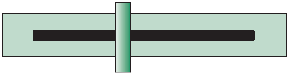 A slider element is a useful GUI element
To create a slider in HTML to set the delay between 0 and 100 ms
<div>
speed 0 <input id="slide" type="range"
min="0" max="100" step="10" value="50" />
100 </div>
To get the value of the slider in the script
document.getElementById("slide").onchange = 		function() {delay = this.value;};
Position Input
Position Input
canvas.addEventListener("click", function(event) {
   gl.bindBuffer(gl.ARRAY_BUFFER, vBuffer);
   var t = vec2(-1 + 2*event.clientX/canvas.width,
      -1 + 2*(canvas.height-event.clientY) / 
                                    canvas.height);
   gl.bufferSubData(gl.ARRAY_BUFFER, 
                    sizeof[’vec2’]*index, t);
   index++;
});

What does the above code do?
Window Events
Resizing, minimizing, restoring, etc. are examples of window events
If window is resized, program can decide what to do
3 questions in this case: 
Do we draw all objects that were on the canvas before resizing? 
What if aspect ratio has changed? 
Do we change the size or attributes of new primitives?
Window Events
There is no single correct answer to these questions
We generally answer depending on the application and how we want the output to be after resizing
Suppose we want to display same contents as before and maintain proportions 
Resizing happens for the entire browser window
The event returns the new window width and height (innerHeight and innerWidth)
Window Events
Original canvas width and height were canvas.width and canvas.height
As long as new window size is still larger than canvas size, we do not need to modify
Otherwise, we change the viewport to be small enough while maintaining proportions
Maintaining a square canvas
window.onresize = function() {
   var min = innerWidth;
   if (innerHeight < min) {
      min = innerHeight;
   }
   if (min < canvas.width || 
       min < canvas.height) {
      gl.viewport(0, canvas.height-min, 
         min, min);
   }
};
Selecting a Primitive
How can we do it?
Selecting a Primitive
How can we do it?

Geometry 
Intersection calculation
(Axis-aligned) bounding boxes, or extents
Trick with drawing on an extra color buffer 
gl.readPixels function